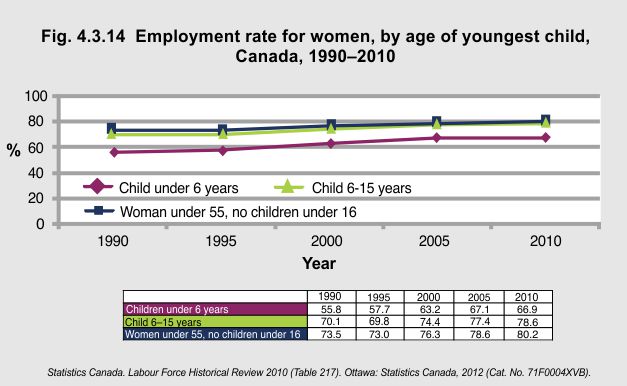 [Speaker Notes: The employment rate of women with children increased between 1990 and 2010, especially among women with children under six years of age. In 2010, the employment rate for women with children under six was 66.9%, up from 55.8% in 1990, and 78.6% for women with children from 6 to 15 years old, up from 70.1% in 1990. 

Implications
In general, employment rates for women have steadily increased over the last 35 years, and more women with children are finding employment outside the home. Although the proportion of women working with pre-school children has grown, they are still less likely to be employed than women with school-aged children.¹ 

¹Ferrao V. “Women in Canada: a gender-based statistical report.” Paid Work. http://www.statcan.gc.ca/pub/89-503-x/2010001/article/11387-eng.pdf, accessed June 29, 2012.]